3. témakör: Az érintetti jogok és azok gyakorlása
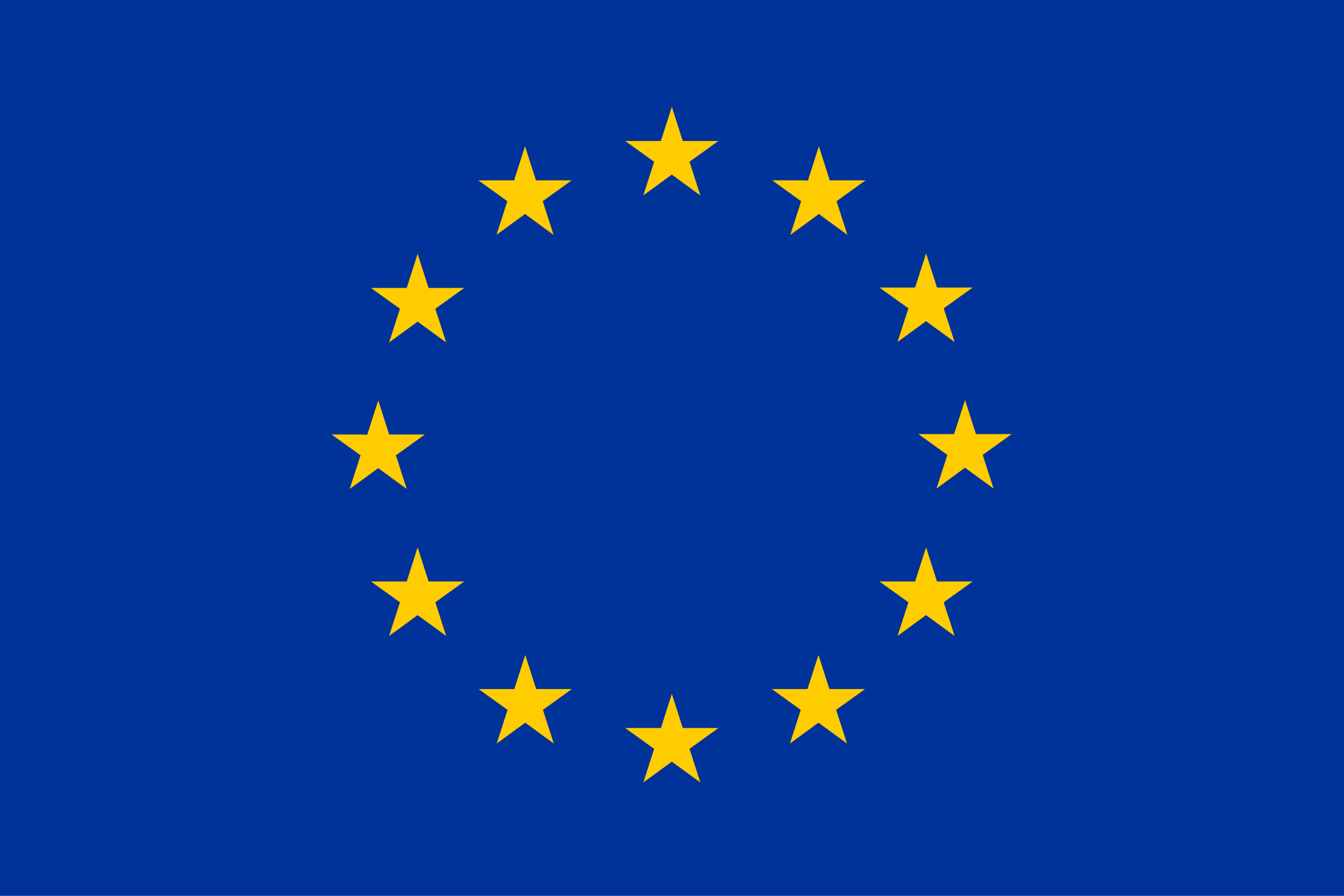 [Speaker Notes: A képzési anyag a STAR (Support Training Activities on the data protection Reform 2017-2019) projekt keretében, az Európai Unió Jogok, Egyenlőség és Polgárság 2014-2020 programjának (REC-RDAT-TRAI-AG-2016 ) társfinanszírozásában, a 76913 számú Grant Agreement alatt készült. 

További információk, valamint az eredeti angol nyelvű  képzési anyagok megtalálhatóak a projekt honlapján (www.project-star.eu)
---
Mellékelt formanyomtatványok:

meghívó – a képzés tartalmának, céljának és tervezett tanulási eredményeinek leírása,
résztvevők listája, mely tartalmazza az adatvédelmi hozzájárulási formanyomtatványt is,
értékelőlap oktatók számára,
plakát/ online felhívás– a képzés tartalmának, céljának és a tervezett tanulási eredmények leírása

Javasolt szakirodalom
A 29. cikk szerinti munkacsoport, Iránymutatás a  2016/679 rendelet alkalmazásában történő automatizált egyedi döntéshozatalhoz és a profilalkotáshoz (WP 251)
További olvasmányok
A 29. cikk szerinti munkacsoport 10/2004. számú véleménye az összehangoltabb tájékoztatási rendelkezésekről (WP 100) 
A 29. cikk szerinti munkacsoport iránymutatása az adatok hordozhatóságáról (WP 242)
Jogesetek
EUB, Google Spain SL és Google Inc. kontra Agencia Española de Protección de Datos (AEPD) és Mario Costeja González [nagytanács], C-131/12. sz. ügy, 2014. május 13.
EUB, College van burgemeester en wethouders van Rotterdam kontra M.E.E. Rijkeboer, C-553/07. sz. ügy, 2009. május 7.
EJEB, Cemalettin Canli kontra Törökország, 22427/04 sz. ügy, 2008. november 18.
EJEB, Ciubotaru kontra Moldova, 27138/04 sz. ügy, 2010. április 27.]
Útmutató jelen diák használatához (diavetítés előtt eltávolítandó)
A következő diasort úgy állítottuk össze, hogy az adott hallgatóság igényeire szabhatók legyenek. Ennek érdekében minden egyes dián megjelöltük, hogy milyen típusú hallgatóságnak szól (lásd a megjegyzések „célcsoport” címszava alatt).
A diák alatti jegyzetekben további információ található a dia nehézségi fokáról, [megfelelő-e adatvédelmi ismeretekkel nem rendelkezők számára?] a célcsoportról, [általános vagy kiemelt pl. adatvédelmi hatóságok képviselői, ügyvédek, adatvédelmi tisztviselők stb.] valamint a dián szereplő információ jelentőségéről [azaz, feltétlenül szükséges-e, vagy el lehet távolítani anélkül, hogy a képzés hatékonyságát befolyásolná?].
A képzés előtt kérjük, hogy:
Alaposan olvassa el a diákat és a jegyzeteket!
Vessen egy pillantást az olvasmányok listájára - ezek szintén segítik a felkészülést!
Távolítsa el / rejtse el azokat a diákat, melyeket nem kíván felhasználni [kattintson az egér jobb gombjával a bal oldali diasoron a képkockára, majd a 'dia elrejtése' gombra]! A diák előzetes besorolása az adott dián megjelenő tartalom részletessége és jelentősége alapján történik.
Igazítsa a diákat a nemzeti vagy ágazati követelményekhez!
Egészítse ki olyan tartalommal, amelyet alapvető fontosságúnak ítél az adott közönség számára!
Igazítsa a saját szervezete igényeihez a diasor alapértelmezett megjelenését!
[Speaker Notes: A jegyzetekben további információk találhatóak  a STAR diasorok használatára vonatkozóan az alábbi formában:

A dia célja és tárgya:
Pedagógiai stratégia és útmutatás:
Időterv (fontosság):
A képzésben résztvevők szükséges tapasztalata:
Kinek releváns:
Jogszabályi rendelkezések:
Jogeset:
További olvasmányok:
Megjegyzések:
A jogesetek az alábbi forrásokból származnak:
Európai adatvédelmi jogi kézikönyv – 2018. évi kiadás http://fra.europa.eu/en/publication/2018/handbook-european-data-protection-law 
Emberi Jogok Európai Bírósága, Press Unit (2018), Factsheet – Personal Data Protection, Európa Tanács, Strasbourg; http://echr.coe.int/Documents/FS_Data_ENG.pdf]
Útmutató az egyes diák színjelöléséhez (Diavetítés előtt eltávolítandó)
Zöld – alapszint: javasoljuk, hogy tartsa meg!
Sárga - közepes szint: fontosak, de eltávolításuk nem veszélyezteti a hatékonyságot.
Piros - haladó szint: fontolja meg, hogy az adott dia szükséges-e, amennyiben  igen, tartalmát igazítsa a hallgatósága igényeihez, amennyiben nem, távolítsa el
Lila – a nemzeti szabályozáshoz igazodó adaptáció szükséges lehet, mert ezeken a diákon az EU rendeleteket kiegészítő, nemzeti szabályozással kapcsolatos információk szerepelnek. Amennyiben a dia tartalma más tagállamra vonatkozik, javasoljuk, hogy cserélje le a saját nemzeti tagállamára vonatkozó releváns tartalomra.
3
Előadó
Név
Cím
Szervezet/szervezeti egység
Elérhetőség
[Speaker Notes: A dia célja és tárgya: Az előadó bemutatása a közönség számára.
Pedagógiai stratégia és útmutatás:  Hangsúlyozzuk, hogy az előadó – adatvédelmi tudása okán – a jövőben esetleges kapcsolattartási pont lehet a hallgatók számára!
 Időterv (fontosság): közepes
A képzésben résztvevők szükséges tapasztalata: nincs
Kinek releváns: mindenkinek
Jogszabályi rendelkezések: - 
Jogeset: -
További olvasmányok: -
Megjegyzések: -]
A diasor ismerteti az érintetteket a személyes adataik kezelése során megillető jogokat,  a szervezetek azon kötelezettségét, hogy tiszteletben tartsák az érintetti jogokat, valamint az érintetti jogok biztosításának jó gyakorlatait. A témakör elősegíti, hogy a résztvevők megismerjék, és képesek legyenek biztosítani az érintetti jogokat, továbbá hogy képesek legyenek olyan rendszerek és struktúrák kialakítására, ami biztosítja az érintetti jogok gyakorlását és minimalizálja az érintettek igazgatási és / vagy szerződéses végrehajtási intézkedéseknek kitettségét.
[Speaker Notes: A GDPR releváns rendelkezései:
12-23. cikk
Egyéb dokumentumok releváns rendelkezései:
EJENY 12. cikk
EJEE 8. és 10. cikk
Charta 7-8. cikk, 11. cikk

Az előadás főbb témakörei:
átlátható tájékoztatás, kommunikáció
hozzáférési jog
helyesbítéshez való jog
tiltakozáshoz való jog
törléshez való jog („az elfeledtetéshez való jog”)
korlátozásához való jog
értesítési kötelezettség
az adathordozhatósághoz való jog
tiltakozáshoz való jog az automatizált döntéshozatal során
beleértve a profilalkotást, nemzetközi adattovábbítást]
Tartalomjegyzék
Az adatkezelés előtt rendelkezésre bocsátandó információk
a személyes adatokat az érintettől gyűjtik
a személyes adatokat nem az érintettől szerezték meg
Az érintett jogai
az érintett hozzáférési joga
a helyesbítéshez való jog
a törléshez való jog („az elfeledtetéshez való jog”)
az adatkezelés korlátozásához való jog
az adathordozhatósághoz való jog
a tiltakozáshoz való jog
Az érintett jogainak gyakorlása
Jogorvoslati lehetőségek
1. Az adatkezelés előtt rendelkezésre bocsátandó információk
Az adatkezelés előtt az érintett rendelkezésre bocsátandó információk, ha a személyes adatokat az érintettől gyűjtik
a személyes adatok megszerzésének időpontjában, a jogalaptól függetlenül:
az adatkezelőnek és – ha van ilyen – az adatkezelő képviselőjének a kiléte és elérhetőségei;
az adatvédelmi tisztviselő elérhetőségei, ha van ilyen;
a személyes adatok tervezett kezelésének célja, valamint az adatkezelés jogalapja;
az adatkezelő vagy harmadik fél jogos érdekei (6 (1 )f) jogalap esetében);
adott esetben a személyes adatok címzettjei, illetve a címzettek kategóriái, ha van ilyen;
adott esetben annak ténye, hogy az adatkezelő harmadik országba vagy nemzetközi szervezet részére kívánja továbbítani a személyes adatokat;
a személyes adatok tárolásának időtartamáról, vagy ha ez nem lehetséges, ezen időtartam meghatározásának szempontjairól;
[Speaker Notes: A dia célja és tárgya: A dia részletezi, hogy mely információkat köteles az adatkezelő a személyes adatok kezelése előtt az érintett rendelkezésére bocsátani. A cél annak hangsúlyozása, hogy az érintettet már az adatkezelést megelőzően is megilletik bizonyos jogok. 
Pedagógiai stratégia és útmutatás: Az előadás legyen közérthető és szemléletes, tartalmazzon változatos és egyszerű példákat! Javasoljuk további ábrák és képek hozzáadását.
Időterv (fontosság): közepes
A képzésben résztvevők szükséges tapasztalata: kezdő/középhaladó/szakértő
Kinek releváns: mindenkinek
Jogszabályi rendelkezések: 13. cikk
Jogeset: -
További olvasmányok:
Megjegyzések:
Ez a felsorolás tekinthető az adatvédelmi szabályzat / adatkezelési tájékoztató minimális követelményeinek.]
Az adatkezelés előtt az érintett rendelkezésre bocsátandó információk, ha a személyes adatokat az érintettől gyűjtik
az érintett azon jogáról, hogy kérelmezheti az adatkezelőtől a rá vonatkozó személyes adatokhoz való hozzáférést, azok helyesbítését, törlését vagy kezelésének korlátozását, és tiltakozhat az ilyen személyes adatok kezelése ellen, valamint az érintett adathordozhatósághoz való jogáról;
hozzájáruláson alapuló adatkezelés esetén a hozzájárulás bármely időpontban történő visszavonásához való jog, amely nem érinti a visszavonás előtt a hozzájárulás alapján végrehajtott adatkezelés jogszerűségét;
a felügyeleti hatósághoz címzett panasz benyújtásának jogáról;
arról, hogy a személyes adat szolgáltatása jogszabályon vagy szerződéses kötelezettségen alapul vagy szerződés kötésének előfeltétele-e, valamint hogy az érintett köteles-e a személyes adatokat megadni, továbbá hogy milyen lehetséges következményeikkel járhat az adatszolgáltatás elmaradása;
automatizált döntéshozatal ténye, ideértve a profilalkotást is, valamint legalább ezekben az esetekben az alkalmazott logikára és arra vonatkozóan érthető információk, hogy az ilyen adatkezelés milyen jelentőséggel, és az érintettre nézve milyen várható következményekkel bír.
[Speaker Notes: A dia célja és tárgya: A dia részletezi, hogy mely információkat köteles az adatkezelő a személyes adatok kezelése előtt az érintett rendelkezésére bocsátani. A cél annak hangsúlyozása, hogy az érintettet már az adatkezelést megelőzően is megilletik bizonyos jogok. 
Pedagógiai stratégia és útmutatás: Az előadás legyen közérthető és szemléletes, tartalmazzon változatos és egyszerű példákat! Javasoljuk további ábrák és képek hozzáadását.
Időterv (fontosság): közepes
A képzésben résztvevők szükséges tapasztalata: kezdő/középhaladó/szakértő
Kinek releváns: mindenkinek
Jogszabályi rendelkezések: 13. cikk
Jogeset: -
További olvasmányok:
Megjegyzések:
Ez a felsorolás tekinthető az adatvédelmi szabályzat / adatkezelési tájékoztató minimális követelményeinek.]
Példa az előzetes információra
[Speaker Notes: A példán keresztül be lehet mutatni, a nem megfelelő módon történő tájékoztatást, és hogy az milyen következményekkel jár.
Például (angol nyelvű): https://www.cnil.fr/en/cnils-restricted-committee-imposes-financial-penalty-50-million-euros-against-google-llc]
Az adatkezelés előtt rendelkezésre bocsátandó információk – ha a személyes adatokat nem az érintettől szerezték meg
Az előző követelményeken felül az érintett rendelkezésére kell bocsátani az alábbi információkat:
az érintett személyes adatok kategóriái
a személyes adatok forrása és adott esetben az, hogy az adatok nyilvánosan hozzáférhető forrásokból származnak-e
A fenti tájékoztatást az alábbi módon kell megadni az érintettnek:
A személyes adatok kezelésének konkrét körülményeit tekintetbe véve, a személyes adatok megszerzésétől számított észszerű határidőn, de legkésőbb egy hónapon belül;
ha a személyes adatokat az érintettel való kapcsolattartás céljára használják, legalább az érintettel való első kapcsolatfelvétel alkalmával; vagy
ha várhatóan más címzettel is közlik az adatokat, legkésőbb a személyes adatok első alkalommal való közlésekor.
[Speaker Notes: A dia célja és tárgya: A dia részletezi, hogy mely információkat köteles az adatkezelő a személyes adatok kezelése előtt az érintett rendelkezésére bocsátani. A cél annak hangsúlyozása, hogy az érintettet már az adatkezelést megelőzően is megilletik bizonyos jogok. 
Pedagógiai stratégia és útmutatás: Az előadás legyen közérthető és szemléletes, tartalmazzon változatos és egyszerű példákat! Javasoljuk további ábrák és képek hozzáadását.
Időterv (fontosság): közepes
A képzésben résztvevők szükséges tapasztalata: kezdő/középhaladó/szakértő
Kinek releváns: mindenkinek
Jogszabályi rendelkezések: 14. cikk
Jogeset: -
További olvasmányok:
Megjegyzések:
Példákkal kell szolgálni a harmadik féltől származó adatgyűjtésre („ha a személyes adatokat nem az érintettől szerezték meg”).]
Kivételek
az érintett már rendelkezik az információkkal;
a szóban forgó információk rendelkezésre bocsátása lehetetlennek bizonyul, vagy aránytalanul nagy erőfeszítést igényelne;
az adat megszerzését vagy közlését kifejezetten előírja az adatkezelőre alkalmazandó uniós vagy tagállami jog, amely az érintett jogos érdekeinek védelmét szolgáló megfelelő intézkedésekről rendelkezik; vagy
a személyes adatoknak valamely uniós vagy tagállami jogban előírt szakmai titoktartási kötelezettség alapján, ideértve a jogszabályon alapuló titoktartási kötelezettséget is, bizalmasnak kell maradnia.
[Speaker Notes: A dia célja és tárgya: A dia ismerteti a személyes adatok kezelése előtt történő információszolgáltatás kötelezettsége alóli kivételeket. A cél annak tisztázása, hogy az érintettek jogai személyes adataik kezelése előtt nem kizárólagosak.
Pedagógiai stratégia és útmutatás: Az előadás legyen közérthető és szemléletes, tartalmazzon változatos és egyszerű példákat! Javasoljuk további ábrák és képek hozzáadását.
Időterv (fontosság): közepes
A képzésben résztvevők szükséges tapasztalata: kezdő/középhaladó/szakértő
Kinek releváns: mindenkinek
Jogszabályi rendelkezések: 14. cikk
Jogeset: -
További olvasmányok:
Megjegyzések:
Példák:
az érintett reaktiválja közösségi média profilját vagy letölt egy szoftverfrissítést
az érintett eszméletlen
vizsgálat
titoktartás]
Tartalomjegyzék
Az adatkezelés előtt rendelkezésre bocsátandó információk
A személyes adatokat az érintettől gyűjtik
A személyes adatokat nem az érintettől szerezték meg
Az érintett jogai
Az érintett hozzáférési joga
A helyesbítéshez való jog
A törléshez való jog („az elfeledtetéshez való jog”)
Az adatkezelés korlátozásához való jog
Az adathordozhatósághoz való jog
A tiltakozáshoz való jog
Az érintett jogainak gyakorlása
Jogorvoslati lehetőségek
2. Az érintett jogai
Az érintettek jogai
az érintett hozzáférési joga
a helyesbítéshez való jog
a törléshez való jog („az elfeledtetéshez való jog”)
az adatkezelés korlátozásához való jog
az adathordozhatósághoz való jog
a tiltakozáshoz való jog
[Speaker Notes: A dia célja és tárgya: A témakör bemutatja, hogy az érintettet milyen jogok illetik meg személyes adatai kezelése során, és hogyan tudják ezeket gyakorolni.
Pedagógiai stratégia és útmutatás: Az előadás legyen közérthető és szemléletes, tartalmazzon változatos és egyszerű példákat! Javasoljuk további ábrák és képek hozzáadását.
Időterv (fontosság): magas
A képzésben résztvevők szükséges tapasztalata: kezdő/középhaladó/szakértő
Kinek releváns: mindenkinek
Jogszabályi rendelkezések: GDPR III. fejezete
Jogeset: -
További olvasmányok:]
Az érintett hozzáférési joga
A hozzáférés módja:
korlátozás nélkül
észszerű időközönként
túlzott késedelem vagy költség nélkül
érthető formában
A következő információkhoz férjen hozzá az érintett:
az adatkezelés céljai
az érintett személyes adatok kategóriái
azon címzettek vagy címzettek kategóriái, akikkel, illetve amelyekkel a személyes adatokat közölték vagy közölni fogják
adott esetben a személyes adatok tárolásának tervezett időtartama, vagy ha ez nem lehetséges, ezen időtartam meghatározásának szempontjai
az érintettre vonatkozó személyes adatokhoz való hozzáférés és helyesbítéséhez való jog
[Speaker Notes: A dia célja és tárgya: A dia áttekintést nyújt az érintett hozzáférési jogáról, és a hozzáférési jog gyakorlásáról. 
Pedagógiai stratégia és útmutatás: Az előadás legyen közérthető és szemléletes, tartalmazzon változatos és egyszerű példákat! Javasoljuk további ábrák és képek hozzáadását.
Időterv (fontosság): magas
A képzésben résztvevők szükséges tapasztalata: kezdő/középhaladó/szakértő
Kinek releváns: mindenkinek
Jogszabályi rendelkezések: 15. cikk
Jogeset:
EUB, YS kontra Minister voor Immigratie, Integratie en Asiel és Minister voor Immigratie, Integratie en Asiel kontra M és S, C-141/12 és C-372/12 sz. egyesített ügyek, 2014. július 17.

EUB, ClientEarth, Pesticide Action Network Europe (PAN Europe) kontra az Európai Élelmiszer-biztonsági Hatóság (EFSA), az Európai Bizottság, C-615/13 P sz. ügy, 2015. július 16.

EUB, College van burgemeester en wethouders van Rotterdam kontra M.E.E. Rijkeboer, C-553/07. sz. ügy, 2009. május 7.
 Az EUB-ot annak megállapítására kérték, hogy a 12. cikk a) pontja alapján valamely személynek a rá vonatkozó személyes adatok címzettjeire vagy a címzettek kategóriájára vonatkozó információkhoz, illetve az adatok tartalmához való hozzáférés joga korlátozható-e az adathozzáférés iránti kérelem benyújtását megelőző egyéves időtartamra. Annak meghatározásához, hogy az uniós szabályozás lehetővé tesz-e, vagy sem ilyen időbeli korlátozást, a Bíróság úgy döntött, hogy a 12. cikket az irányelv célkitűzéseire figyelemmel értelmezi. A Bíróság először is megállapította, hogy a hozzáféréshez való jog szükséges annak lehetővé tételéhez, hogy az érintett gyakorolja azon jogát, hogy kérelmére az adatkezelő helyesbítse, törölje vagy zárolja az adatait (12. cikk b) pont), vagy kérelmére az adatkezelő értesítse az adatokról tudomást szerző harmadik feleket e helyesbítésről, törlésről vagy zárolásról (12. cikk c) pont. Tényleges hozzáférési jog szükséges továbbá azért, hogy az érintettek számára lehetővé tegye az adatkezelés elleni tiltakozáshoz való joguk gyakorlását (14. cikk), vagy azon jogukat, hogy kártérítést követeljenek (22 -23. cikk). Az érintetteket megillető jogok hatékony érvényesülése érdekében a Bíróság megállapította, hogy „e jognak szükségszerűen a múltra is vonatkoznia kell. Ellenkező esetben ugyanis az érintett személy nem gyakorolhatná eredményesen a jogszerűtlennek vagy helytelennek vélt adatok helyesbítéséhez, törléséhez vagy zárolásához fűződő, valamint jogorvoslati és kártérítéshez való jogát.”

További olvasmányok:
A 29. cikk szerinti munkacsoport 10/2004. számú véleménye az összehangoltabb tájékoztatási rendelkezésekről (WP 100)]
Az érintett hozzáférési joga (2)
a valamely felügyeleti hatósághoz címzett panasz benyújtásának joga
ha az adatokat nem az érintettől gyűjtötték, a forrásukra vonatkozó minden elérhető információ
az automatizált döntéshozatal ténye, ideértve a profilalkotást is, valamint legalább ezekben az esetekben az alkalmazott logikára és arra vonatkozó érthető információk, hogy az ilyen adatkezelés milyen jelentőséggel bír, és az érintettre nézve milyen várható következményekkel jár.
Az adatkezelő köteles az adatkezelés tárgyát képező személyes adatok másolatát az érintett rendelkezésére bocsátani
Az érintett által kért további másolatokért az adatkezelő az adminisztratív költségeken alapuló, észszerű mértékű díjat számíthat fel.
[Speaker Notes: A dia célja és tárgya: A dia áttekintést nyújt az érintett hozzáférési jogáról, és a hozzáférési jog gyakorlásáról. 
Pedagógiai stratégia és útmutatás: Az előadás legyen közérthető és szemléletes, tartalmazzon változatos és egyszerű példákat! Javasoljuk további ábrák és képek hozzáadását.
Időterv (fontosság): magas
A képzésben résztvevők szükséges tapasztalata: kezdő/középhaladó/szakértő
Kinek releváns: mindenkinek
Jogszabályi rendelkezések: 15. cikk
Jogeset: -
További olvasmányok:
Megjegyzések:
A másolatok rendelkezésre bocsátása nem ingyenes, mivel nagy mennyiségű dokumentum esetén a másolatok elkészítésének költségei nagy terhet róhatnak az adatkezelőre.]
Példa a hozzáférési jogra
[Speaker Notes: Mutasson be nemzeti példákat!]
Hozzáférési jog gyakorlása - Facebook
Hozzáférési jog gyakorlása - Twitter
Hozzáférési jog gyakorlása – Schengeni Információs Rendszer
A helyesbítéshez való jog
helyesbítés és/vagy kiegészítés
pontatlan személyes adatok helyesbítse
hiányos személyes adatok – egyebek mellett kiegészítő nyilatkozat útján történő – kiegészítése

Korlátok:
a kérelmező azonosítása
mások jogainak és szabadságainak védelme
a kérelem célja
[Speaker Notes: A dia célja és tárgya: A dia ismerteti az érintett helyesbítéshez való jogát, és a jog gyakorlásának lehetőségeit. 
Pedagógiai stratégia és útmutatás: Az előadás legyen közérthető és szemléletes, tartalmazzon változatos és egyszerű példákat! Javasoljuk további ábrák és képek hozzáadását.
Időterv (fontosság): magas
A képzésben résztvevők szükséges tapasztalata: kezdő/középhaladó/szakértő
Kinek releváns: mindenkinek
Jogszabályi rendelkezések: 16. cikk
Jogeset: 
EJEB, Ciubotaru kontra Moldova, 27138/04 sz. ügy, 2010. április 27., 51. és 59. pont.

A felperes állítólag azért nem tudta moldovairól románra változtatni az etnikai származására vonatkozó bejegyzést a hivatalos nyilvántartásban, mert kérelmét nem támasztotta alá bizonyítékkal. Az EJEB megítélése szerint elfogadható, ha az állam az egyén etnikai származásának nyilvántartásba vételekor objektív bizonyítékot kér. Amennyiben az állítás pusztán szubjektív, bizonyítékkal alá nem támasztott alapokon nyugszik, a hatóságok visszautasíthatják azt. A felperes állítása azonban nem csupán saját etnikai hovatartozásának szubjektív megítélésén alapult; objektíven ellenőrizhető kapcsolódási pontokat tudott kimutatni – például a nyelv, a név, az együttérzés és egyebek tekintetében – a román etnikumhoz. A hazai jog szerint azonban a felperesnek bizonyítania kellett, hogy szülei a román etnikumhoz tartoztak. Figyelembe véve Moldova történelmi realitását, egy ilyen követelmény leküzdhetetlen akadályt jelentett azzal kapcsolatban, hogy a felperes a szovjet hatóságok által a szüleire vonatkozóan bejegyzett etnikai identitástól eltérő etnikai származást vetessen nyilvántartásba. Az állam azzal, hogy megakadályozta, hogy a felperes állítását objektíven ellenőrizhető bizonyítékok fényében vizsgálják, nem tett eleget azon pozitív kötelezettségének, hogy biztosítsa a felperes magánélethez való jogának tényleges tiszteletben tartását. A Bíróság arra a következtetésre jutott, hogy megsértették az EJEE 8. cikkét.

EJEB, Cemalettin Canli kontra Törökország, 22427/04 sz. ügy, 2008. november 18., 33. és 42–43. pontok; EJEB, Dalea kontra Franciaország, 964/07 sz. ügy, 2010. február 2.

További olvasmányok]
Példa a helyesbítéshez való jogra
Ciubotaru kontra Moldova 
a felperes nem tudta moldovairól románra változtatni az etnikai származására vonatkozó bejegyzést a hivatalos nyilvántartásban
habár objektíven ellenőrizhető kapcsolódási pontokat tudott kimutatni a román etnikai csoporttal
a hatóságok kérték, hogy bizonyítsa be, hogy a szülei a román kisebbséghez tartoznak
figyelembe véve Moldova történelmét, ennek a követelménynek lehetetlen eleget tenni (a szovjet hatóságok által bejegyzett etnikai hovatartozás módosítása)
az állam nem tett eleget azon pozitív kötelezettségének, hogy biztosítsa a felperes magánélethez való jogának tényleges tiszteletben tartását.
[Speaker Notes: Bemutathatja a Ciubotaru kontra Moldova ügyet.]
A törléshez való jog (az elfeledtetéshez való jog)
Az adatkezelő köteles a személyes adatokat indokolatlan késedelem nélkül törölni, ha az alábbi indokok valamelyike fennáll:
a személyes adatokra már nincs szükség abból a célból, amelyből azokat gyűjtötték vagy más módon kezelték;
 az érintett visszavonja az adatkezelés alapját képező hozzájárulását, és az adatkezelésnek nincs más jogalapja;
az érintett tiltakozik az adatkezelés ellen; 
a személyes adatokat jogellenesen kezelték;
a személyes adatokat az adatkezelőre alkalmazandó uniós vagy tagállami jogban előírt jogi kötelezettség teljesítéséhez törölni kell;
a személyes adatok gyűjtésére a 8. cikk (1) bekezdésében említett, információs társadalommal összefüggő szolgáltatások kínálásával kapcsolatosan került sor.
Ha az adatkezelő már nyilvánosságra hozta a személyes adatot, akkor megteszi az észszerűen elvárható lépéseket annak érdekében, hogy tájékoztassa az adatkezelőket, hogy az érintett érvényesíteni kívánja a törléshez való jogát a szóban forgó személyes adatokra mutató linkek vagy e személyes adatok másolatának, illetve másodpéldányának vonatkozásában.
[Speaker Notes: A dia célja és tárgya: A dia ismerteti az érintett törléshez való jogát, és a jog gyakorlásának lehetőségeit. 
Pedagógiai stratégia és útmutatás: Az előadás legyen közérthető és szemléletes, tartalmazzon változatos és egyszerű példákat! Javasoljuk további ábrák és képek hozzáadását.
Időterv (fontosság): magas
A képzésben résztvevők szükséges tapasztalata: kezdő/középhaladó/szakértő
Kinek releváns: mindenkinek
Jogszabályi rendelkezések: 17. cikk
Jogeset:
EJEB, Segerstedt-Wiberg és társai kontra Svédország, 62332/00. sz. ügy, 2006. június 6., 89. és 90. pont; Lásd még például, EJEB, M.K. kontra Franciaország, 19522/09 sz. ügy, 2013. április 18.
EJEB, Brunet kontra Franciaország, 21010/10 sz. ügy, 2014. szeptember 18.
EUB, Google Spain SL és Google Inc. kontra Agencia Española de Protección de Datos (AEPD) és Mario Costeja González [nagytanács], C-131/12. sz. ügy, 2014. május 13. 55-58. pontok.
További olvasmányok]
Példa az elfeledtetéshez való jogra
Google Spain ügy
Kérelem, hogy a Google törölje a felperes pénzügyi nehézségeire vonatkozó elavult információkat a keresés találati listájából
A Google azzal érvelt, hogy mindössze az információkat tároló kiadó weboldalára mutató hiperhivatkozást jelenít meg 
Amikor a Google indexálja a tartalmat, adatkezelővé válik, amelyre az uniós jog szerinti felelősségek és kötelezettségek vonatkoznak
Ez azt jelenti, hogy a személyes adatok töröltetéséhez való jog, ha az adatkezelés már elavult vagy többé már nem szükséges, kiterjed azokra az adatkezelőkre is, aki lemásolják az információkat.
[Speaker Notes: .]
Az elfeledtetéshez való jog – Kivételek
A személyes adatok további megőrzése jogszerűnek tekinthető, ha az
a véleménynyilvánítás és a tájékozódás szabadságához való jog gyakorlása
valamely jogi kötelezettségnek való megfelelés
közérdekből végzett feladat végrehajtása 
az adatkezelőre ruházott közhatalmi jogosítvány gyakorlása miatt
népegészségügy területét érintő közérdekből
közérdekű archiválás céljából, tudományos és történelmi kutatási célból vagy statisztikai célból
jogi igények előterjesztéséhez, érvényesítéséhez, illetve védelméhez szükséges
[Speaker Notes: A dia célja és tárgya: A dia áttekintést nyújt az elfeledtetéshez való jog alóli kivételekről, és az elfeledtetéshez való jog gyakorlásának lehetőségeit. 
Pedagógiai stratégia és útmutatás: Az előadás legyen közérthető és szemléletes, tartalmazzon változatos és egyszerű példákat! Javasoljuk további ábrák és képek hozzáadását.
Időterv (fontosság): magas
A képzésben résztvevők szükséges tapasztalata: kezdő/középhaladó/szakértő
Kinek releváns: adatvédelmi tisztviselők, ügyvédek, bírák
Jogszabályi rendelkezések: -
Jogeset: -
További olvasmányok:]
Az adatkezelés korlátozásához való jog
Az adatkezelés korlátozásra kerülhet, ha az alábbiak valamelyike teljesül:
az érintett vitatja a személyes adatok pontosságát, ez esetben a korlátozás arra az időtartamra vonatkozik, amely lehetővé teszi, hogy az adatkezelő ellenőrizze a személyes adatok pontosságát;
az adatkezelés jogellenes, és az érintett ellenzi az adatok törlését, és ehelyett kéri azok felhasználásának korlátozását;
az adatkezelőnek már nincs szüksége a személyes adatokra adatkezelés céljából, de az érintett igényli azokat jogi igények előterjesztéséhez, érvényesítéséhez vagy védelméhez; 
az érintett tiltakozott az adatkezelés ellen, amíg megállapításra nem kerül, hogy az adatkezelő jogos indokai elsőbbséget élveznek-e az érintett jogos indokaival szemben.
[Speaker Notes: A dia célja és tárgya: A dia ismerteti az érintett adatkezelés korlátozásához való való jogát, és a jog gyakorlásának lehetőségeit. 
Pedagógiai stratégia és útmutatás: Az előadás legyen közérthető és szemléletes, tartalmazzon változatos és egyszerű példákat! Javasoljuk további ábrák és képek hozzáadását.
Időterv (fontosság): magas
A képzésben résztvevők szükséges tapasztalata: kezdő/középhaladó/szakértő
Kinek releváns: mindenkinek
Jogszabályi rendelkezések: 18. cikk
Jogeset: -
További olvasmányok:]
Az adatkezelés korlátozásához való jog(2)
Ha az adatkezelés az előzők alapján korlátozás alá esik, az ilyen személyes adatokat a tárolás kivételével csak az alábbi esetekben lehet kezelni:
az érintett hozzájárulásával, vagy
jogi igények előterjesztéséhez, érvényesítéséhez vagy védelméhez, vagy
más természetes vagy jogi személy jogainak védelme érdekében, vagy
az Unió, illetve valamely tagállam fontos közérdekéből
Az adatkezelő az érintettet, akinek a kérésére korlátozták az adatkezelést, az adatkezelés korlátozásának feloldásáról előzetesen tájékoztatja.
[Speaker Notes: A dia célja és tárgya: A dia áttekintést nyújt az adatkezelés korlátozásához való jogát, és a jog gyakorlásának lehetőségeit. 
Pedagógiai stratégia és útmutatás: Az előadás legyen közérthető és szemléletes, tartalmazzon változatos és egyszerű példákat! Javasoljuk további ábrák és képek hozzáadását.
Időterv (fontosság): magas
A képzésben résztvevők szükséges tapasztalata: kezdő/középhaladó/szakértő
Kinek releváns: mindenkinek
Jogszabályi rendelkezések: 18. cikk
Jogeset: -
További olvasmányok:]
Példa az adatkezelés korlátozásához való jogra
az érintett gyakorolja jogait
a korlátozás arra az időtartamra vonatkozik, amíg az adatkezelő ellenőrzi az adatkezelés pontosság elvének történő megfelelését
Az adathordozhatósághoz való jog
Az érintett személyes adatait jogosult megkapni:
tagolt, 
széles körben használt, 
géppel olvasható formátumban.
Továbbá jogosult arra, hogy ezeket az adatokat egy másik adatkezelőnek továbbítsa anélkül, hogy ezt akadályozná az az adatkezelő, amelynek a személyes adatokat a rendelkezésére bocsátotta, ha:
(a) az adatkezelés hozzájáruláson vagy szerződésen alapul; 
(b) az adatkezelés automatizált módon történik.
az érintett jogosult arra, hogy – ha ez technikailag megvalósítható – kérje a személyes adatok adatkezelők közötti közvetlen továbbítását.
e jog gyakorlása nem sértheti az elfeledtetéshez való jogot. Az említett jog nem alkalmazandó abban az esetben, ha az adatkezelés közérdekű vagy az adatkezelőre ruházott közhatalmi jogosítványai gyakorlásának keretében végzett feladat végrehajtásához szükséges.
az adathordozhatósághoz való jog nem érintheti hátrányosan mások jogait és szabadságait.
[Speaker Notes: A dia célja és tárgya: A dia ismerteti az érintett adathordozhatósághoz való jogát, és a jog gyakorlásának módját.
Pedagógiai stratégia és útmutatás: Az előadás legyen közérthető és szemléletes, tartalmazzon változatos és egyszerű példákat! Javasoljuk további ábrák és képek hozzáadását.
Időterv (fontosság): magas
A képzésben résztvevők szükséges tapasztalata: kezdő/középhaladó/szakértő
Kinek releváns: mindenkinek
Jogszabályi rendelkezések: 20. cikk

Preambulum (68) 
Ha a személyes adatok kezelése automatizált módon történik, az érintettek számára – a saját adataik feletti rendelkezés további erősítése érdekében – lehetővé kell tenni azt is, hogy az általuk az adatkezelő rendelkezésére bocsátott, rájuk vonatkozó személyes adatokat tagolt, széles körben használt, géppel olvasható és interoperábilis formátumban megkapják, és azokat egy másik adatkezelő részére továbbítsák. Az adatkezelőket ösztönözni kell, hogy az adathordozhatóságot lehetővé tevő interoperábilis formátumokat fejlesszenek ki. Ez a jog abban az esetben gyakorolható, ha az érintett a személyes adatokat a hozzájárulása alapján bocsátotta rendelkezésre, illetve ha az adatkezelés szerződés teljesítéséhez szükséges. E jog nem gyakorolható akkor, ha az adatkezelés jogalapja a hozzájárulástól vagy szerződéstől eltérő egyéb jogalap. Ez a jog természeténél fogva nem állhat fenn olyan adatkezelőkkel szemben, akik a személyes adatok kezelését közhatalmi feladataik gyakorlása keretében végzik. Ennélfogva nem gyakorolható különösen akkor, ha a személyes adatok kezelésére valamely, az adatkezelőre alkalmazandó jogi kötelezettség teljesítéséhez, illetve közérdekből vagy az adatkezelőre ruházott közhatalmi jogosítvány gyakorlása keretében végzett feladat végrehajtásához szükséges. Az érintett azon joga, hogy továbbítsa, illetve megkapja a rá vonatkozóan kezelt személyes adatokat, nem teremthet olyan kötelezettséget az adatkezelők számára, hogy egymással műszakilag kompatibilis adatkezelő rendszereket vezessenek be vagy tartsanak fenn. Ha egy adott személyes adatállomány egynél több érintettre vonatkozik, a személyes adatok megszerzéséhez való jog nem sértheti az egyéb érintettek e rendelet szerinti jogait. Ez a jog nem érinti továbbá az érintettnek jogát arra, hogy a személyes adatainak törlését elérje, sem pedig az e jogra vonatkozóan e rendeletben megállapított korlátozásokat, továbbá nem járhat különösen az érintettre vonatkozó olyan személyes adatok törlésével, amelyeket az érintett valamely szerződés teljesítése céljából bocsátott rendelkezésre, ha és ameddig a szóban forgó személyes adatokra szükség van az adott szerződés teljesítéséhez. Az érintett jogosult arra, hogy az adatokat az adatkezelők egymás között közvetlenül továbbítsák, ha ez technikailag megvalósítható.
Jogeset: -
További olvasmányok:
A 29. cikk szerinti munkacsoport iránymutatása az adatok hordozhatóságáról, (WP 242)]
Példa a tiltakozáshoz való jogra
Android OS-ről iOS-ra váltás során a személyes beállítások és a felhasználói adatok továbbítása
A tiltakozáshoz való jog
Az érintett jogosult arra, hogy a saját helyzetével kapcsolatos okokból bármikor tiltakozzon személyes adatainak a közérdekű feladat végrehajtásához szükséges, vagy az adatkezelő jogos érdekeinek érvényesítéséhez szükséges kezelése ellen, ideértve a profilalkotást is ezen rendelkezések alapján.
Ebben az esetben az adatkezelő a személyes adatokat nem kezelheti tovább, kivéve, ha az adatkezelő bizonyítja, hogy az adatkezelést olyan kényszerítő erejű jogos okok indokolják, amelyek elsőbbséget élveznek az érintett érdekeivel, jogaival és szabadságaival szemben, vagy amelyek jogi igények előterjesztéséhez, érvényesítéséhez vagy védelméhez kapcsolódnak.
A tiltakozási jog gyakorlásának további lehetőségei:
közvetlen üzletszerzés érdekében történő adatkezelés
információs társadalommal összefüggő szolgáltatások
tudományos és történelmi kutatási célból vagy statisztikai célból
[Speaker Notes: A dia célja és tárgya: A dia áttekintést nyújt az érintett tiltakozáshoz való jogáról, és a jog gyakorlásának lehetőségeit. 
Pedagógiai stratégia és útmutatás: Az előadás legyen közérthető és szemléletes, tartalmazzon változatos és egyszerű példákat! Javasoljuk további ábrák és képek hozzáadását.
Időterv (fontosság): magas
A képzésben résztvevők szükséges tapasztalata: kezdő/középhaladó/szakértő
Kinek releváns: mindenkinek
Jogszabályi rendelkezések: 21. cikk

Preambulum (159)
 E rendeletet a személyes adatok tudományos kutatási célú kezelése esetében is alkalmazni kell. E rendelet alkalmazásában a személyes adatok tudományos kutatási célú kezelését tág körűen kell értelmezni, oly módon, hogy az magában foglalja többek között a technológiafejlesztési és demonstrációs tevékenységeket, az alapkutatást, az alkalmazott kutatást, és a magánfinanszírozású kutatást. Emellett az ilyen célú adatkezelés összefüggésében figyelembe kell venni az EUMSZ 179. cikkének (1) bekezdésében foglalt, az európai kutatási térség létrehozására irányuló célkitűzést. A tudományos kutatási célok közé kell sorolni a népegészségügy terén folytatott közérdekű kutatásokat is. Ahhoz, hogy az adatkezelés megfeleljen a személyes adatok tudományos kutatási célú kezelésére vonatkozó jellemzőknek, speciális feltételeknek kell eleget tenni különösen a személyes adatok tudományos kutatási célok keretében történő közzétételére vagy egyéb nyilvánosságra hozatalát illetően. Ha a – különösen az egészségügyi témakörben végzett – tudományos kutatás eredménye miatt az érintett érdekében további intézkedések válnak indokolttá, ezen intézkedések tekintetében az e rendeletben foglalt általános szabályokat kell alkalmazni.

Preambulum (160)
 E rendeletet a történelmi kutatási célokból kezelt személyes adatok esetében is alkalmazni kell. Ide kell sorolni a történelmi kutatásokat és a genealógiai célú kutatást is, szem előtt tartva, hogy e rendelet elhunyt személyre nem alkalmazandó.

Preambulum (162) 
E rendeletet a személyes adatok statisztikai célú kezelése esetében is alkalmazni kell. E rendelet jelentette korlátokon belül az uniós vagy a tagállami jog határozza meg a statisztikai tartalmat, a hozzáférés ellenőrzését, a személyes adatok statisztikai célú kezelésének szempontjait, az érintettek jogainak és szabadságainak védelmét és a statisztikai adatok bizalmas jellegének garantálását szolgáló megfelelő intézkedéseket. Statisztikai célúnak minősül a személyes adatok statisztikai felmérések vagy statisztikai eredmények kiszámításának céljából történő gyűjtése és kezelése. Ezeket a statisztikai eredményeket a későbbiekben többféle célra is fel lehet használni, többek között tudományos kutatás céljára is. A statisztikai célból következik, hogy a statisztikai célú adatkezelés eredménye nem személyes adat, hanem összesített adat, és hogy ezt az eredményt vagy a személyes adatokat nem használják fel konkrét természetes személyekre vonatkozó intézkedések vagy döntések alátámasztására.

Jogeset: 
EUB, Camera di Commercio, Industria, Artigianato e Agricoltura di Lecce kontra Salvatore Manni, C2017/15 sz. ügy, 2017. március 9., 47. és 60. pontja.

A Manni ügyben  az EUB megállapította, hogy a személyes adatok cégnyilvántartásban való közzététel törvényes célja és különösen a harmadik személyek érdekei védelmének és jogbiztonság biztosításának szükségessége miatt elvben Manni úr nem jogosult személyes adatainak cégnyilvántartásból való törlését kérni. Elismerte azonban az adatkezelés elleni tiltakozás jogának meglétét leszögezve, hogy „nem zárható ki, […] hogy felmerülhetnek olyan különös helyzetek, amelyekben az érintett személy sajátos helyzetével kapcsolatos lényeges, jogos érdekek kivételesen igazolják, hogy a rá vonatkozó, a nyilvántartásba bejegyzett személyes adatokhoz való hozzáférést […] kellően hosszú időszak elteltével az adatokba való betekintéshez fűződő különös érdeküket igazoló harmadik személyekre korlátozzák”. Az EUB úgy vélte, hogy a nemzeti bíróságok feladata megvizsgálni az egyes eseteket, figyelemmel az egyén valamennyi lényeges körülményére és arra, hogy léteznek-e olyan jogos és kényszerítő okok, amelyek kivételesen igazolhatják harmadik feleknek a cégnyilvántartásokban szereplő személyes adatokhoz való hozzáférésének korlátozását. Tisztázta ugyanakkor, hogy Manni esetében kizárólag azon körülmény, miszerint potenciális ügyfélkörét állítólag befolyásolta személyes adatainak cégnyilvántartásban való közzététele, nem minősül ilyen jogos és kényszerítő oknak. Manni potenciális ügyfeleinek jogos érdeke fűződik a régi vállalkozásának csődjére vonatkozó információkat megismerni.
További olvasmányok:
E-privacy irányelv 13. cikke]
Példa a tiltakozáshoz való jogra
Lecce kontra Manni 
a személyes adatok cégnyilvántartásban való közzététele törvényes cél
Manni úr nem jogosult személyes adatainak cégnyilvántartásból való törlését kérni
a nemzeti bíróságok feladata megvizsgálni a tiltakozás jogos és kényszerítő okait
Manni úr esetében kizárólag azon körülmény, miszerint potenciális ügyfélkörét állítólag befolyásolta személyes adatainak cégnyilvántartásban való közzététele, nem minősül ilyen jogos és kényszerítő oknak. 
Manni úr potenciális ügyfeleinek jogos érdeke fűződik a régi vállalkozásának csődjére vonatkozó információkat megismerni.
[Speaker Notes: Az EUB megállapította, hogy a személyes adatok cégnyilvántartásban való közzététel törvényes célja és különösen a harmadik személyek érdekei védelmének és jogbiztonság biztosításának szükségessége miatt elvben Manni úr nem jogosult személyes adatainak cégnyilvántartásból való törlését kérni. Elismerte azonban az adatkezelés elleni tiltakozás jogának meglétét leszögezve, hogy „nem zárható ki, […] hogy felmerülhetnek olyan különös helyzetek, amelyekben az érintett személy sajátos helyzetével kapcsolatos lényeges, jogos érdekek kivételesen igazolják, hogy a rá vonatkozó, a nyilvántartásba bejegyzett személyes adatokhoz való hozzáférést […] kellően hosszú időszak elteltével az adatokba való betekintéshez fűződő különös érdeküket igazoló harmadik személyekre korlátozzák”. Az EUB úgy vélte, hogy a nemzeti bíróságok feladata megvizsgálni az egyes eseteket, figyelemmel az egyén valamennyi lényeges körülményére és arra, hogy léteznek-e olyan jogos és kényszerítő okok, amelyek kivételesen igazolhatják harmadik feleknek a cégnyilvántartásokban szereplő személyes adatokhoz való hozzáférésének korlátozását. Tisztázta ugyanakkor, hogy Manni esetében kizárólag azon körülmény, miszerint potenciális ügyfélkörét állítólag befolyásolta személyes adatainak cégnyilvántartásban való közzététele, nem minősül ilyen jogos és kényszerítő oknak. Manni potenciális ügyfeleinek jogos érdeke fűződik a régi vállalkozásának csődjére vonatkozó információkat megismerni.]
Automatizált döntéshozatal egyedi ügyekben, beleértve a profilalkotást
Jogosultság arra, hogy ne terjedjen ki valakire az olyan, kizárólag automatizált adatkezelésen – ideértve a profilalkotást is – alapuló döntés hatálya, amely rá nézve joghatással járna vagy őt hasonlóképpen jelentős mértékben érintené.
Kivéve, ha a döntés:
az érintett és az adatkezelő közötti szerződés megkötése vagy teljesítése érdekében szükséges;
meghozatalát az adatkezelőre alkalmazandó olyan uniós vagy tagállami jog teszi lehetővé, amely az érintett jogainak és szabadságainak, valamint jogos érdekeinek védelmét szolgáló megfelelő intézkedéseket is megállapít; vagy 
az érintett kifejezett hozzájárulásán alapul
A kivételek esetében az adatkezelő köteles megfelelő intézkedéseket tenni az érintett jogainak, szabadságainak és jogos érdekeinek védelme érdekében, ideértve az érintettnek legalább azt a jogát, hogy az adatkezelő részéről emberi beavatkozást kérjen, álláspontját kifejezze, és a döntéssel szemben kifogást nyújtson be.
Kivétel alóli kivétel:
A döntések nem alapulhatnak a személyes adatoknak különleges kategóriáin, kivéve, ha az adatkezelés hozzájáruláson alapul, vagy  jelentős közérdek miatt szükséges, és az érintett jogainak, szabadságainak és jogos érdekeinek védelme érdekében megfelelő intézkedések megtételére került sor.
[Speaker Notes: A dia célja és tárgya: A dia áttekintést nyújt az érintett azon jogáról, hogy ne terjedjen ki rá kizárólag automatizált adatkezelésen alapuló döntés hatálya személyes adatainak kezelése során, és ezen a jog gyakorlásának lehetőségeiről. 
Pedagógiai stratégia és útmutatás: Az előadás legyen közérthető és szemléletes, tartalmazzon változatos és egyszerű példákat! Javasoljuk további ábrák és képek hozzáadását.
Időterv (fontosság): magas
A képzésben résztvevők szükséges tapasztalata: kezdő/középhaladó/szakértő
Kinek releváns: mindenkinek
Jogszabályi rendelkezések: 22. cikk
Jogeset: -
További olvasmányok:
A 29.cikk szerinti munkacsoport iránymutatása az adatvédelmi incidensekkel kapcsolatos, az (EU) 2016/679 sz. rendelet értelmében vett értesítésről (WP250) Megjegyzések:
Élő munkaerőt is alkalmazni kell, hogy el tudja magyarázni az érintettnek a rendszer működését.]
Példa a profilalkotásra
Online felhasználói profil létrehozása és fenntartása, amely alapja személyre szabott tartalmat biztosítanak
reklámok
média
bármely audiovizuális tartalom
Kérdések?
Tartalomjegyzék
Az adatkezelés előtt rendelkezésre bocsátandó információk
A személyes adatokat az érintettől gyűjtik
A személyes adatokat nem az érintettől szerezték meg
Az érintett jogai
Az érintett hozzáférési joga
A helyesbítéshez való jog
A törléshez való jog („az elfeledtetéshez való jog”)
Az adatkezelés korlátozásához való jog
Az adathordozhatósághoz való jog
A tiltakozáshoz való jog
Az érintett jogainak gyakorlása
Jogorvoslati lehetőségek
3. Az érintett jogainak gyakorlása
[Speaker Notes: A dia célja és tárgya: A témakör bemutatja a személyes adatok kezelésének követelményeit. 
Pedagógiai stratégia és útmutatás: Az előadás legyen közérthető és szemléletes, tartalmazzon változatos és egyszerű példákat! Javasoljuk további ábrák és képek hozzáadását. 
Időterv (fontosság): magas
A képzésben résztvevők szükséges tapasztalata: kezdő/középhaladó/szakértő
Kinek releváns: mindenkinek
Jogszabályi rendelkezések: -
Jogeset: -
További olvasmányok:]
Átlátható tájékoztatás, kommunikáció és az érintett jogainak gyakorlására vonatkozó intézkedések
Az adatkezelő megfelelő intézkedéseket hoz annak érdekében, hogy az érintett részére a személyes adatok kezelésére vonatkozó információt: 
tömör, 
átlátható,  
érthető, 
könnyen hozzáférhető formában,  
világosan és közérthetően megfogalmazva (különösen a gyermekeknek címzett bármely információ esetében), 
írásban vagy más módon (ideértve adott esetben az elektronikus utat nyújtsa
Az érintett kérésére szóbeli tájékoztatás is adható, feltéve, hogy más módon igazolták az érintett személyazonosságát.
[Speaker Notes: A dia célja és tárgya: A dia bemutatja, hogy az adatkezelő miként segítheti elő és biztosíthatja az érintettek jogainak gyakorlását. A cél a meghozandó intézkedések részletes bemutatása.
Pedagógiai stratégia és útmutatás: Az előadás legyen közérthető és szemléletes, tartalmazzon változatos és egyszerű példákat! Javasoljuk további ábrák és képek hozzáadását.
Időterv (fontosság): magas
A képzésben résztvevők szükséges tapasztalata: kezdő/középhaladó/szakértő
Kinek releváns: mindenkinek
Jogszabályi rendelkezések: 12. cikk
Jogeset: 
EUB, Institut professionnel des agents immobiliers (IPI) kontra Geoffrey Englebert és társai, C-473/12 sz. ügy, 2013. november 7.
EUB, Smaranda Bara és társai kontra Casa Naţională de Asigurări de Sănătate és társai, C-201/14 sz. ügy, 2015. október 1.

A Smaranda Bara és társai kontra Preşidentele Casei Naţionale de Asigurări de Sănătate, Casa Naţională de Administrare Fiscală (ANAF) ügy  azzal foglalkozott, hogy a nemzeti adóigazgatási ügynökség egyéni vállalkozók jövedelmével kapcsolatos adóügyi adatokat továbbított a román nemzeti egészségbiztosítási pénztár felé, amely alapján a pénztár egészségbiztosítási járulékhátralék megfizetését követelte. Az EUB-t annak megállapítására kérték, hogy az érintetteknek kellett-e volna előzetes tájékoztatást kapniuk az adatkezelő kilétéről és az adatok továbbításának céljáról a szóban forgó adatok nemzeti egészségbiztosítási pénztár általi kezelése előtt. Az EUB azt állapította meg, hogy amennyiben valamely tagállam egyik közigazgatási szerve egy másik közigazgatási szerv felé továbbít személyes adatokat, amely tovább kezeli az érintett adatokat, az érintetteket tájékoztatni kell az adattovábbításról, illetve adatkezelésről.

További olvasmányok:]
Átlátható tájékoztatás, kommunikáció és az érintett jogainak gyakorlására vonatkozó intézkedések (2)
Az adatkezelő elősegíti az érintett jogainak a gyakorlását.
Az adatkezelő indokolatlan késedelem nélkül, de mindenféleképpen a kérelem beérkezésétől számított egy hónapon belül tájékoztatja az érintettet a kérelem nyomán hozott intézkedésekről. Szükség esetén, figyelembe véve a kérelem összetettségét és a kérelmek számát, ez a határidő további két hónappal meghosszabbítható.
Ha az érintett elektronikus úton nyújtotta be a kérelmet, a tájékoztatást lehetőség szerint elektronikus úton kell megadni, kivéve, ha az érintett azt másként kéri.
Ha az adatkezelő nem tesz intézkedéseket az érintett kérelme nyomán, késedelem nélkül, de legkésőbb a kérelem beérkezésétől számított egy hónapon belül tájékoztatja az érintettet az intézkedés elmaradásának okairól, valamint arról, hogy az érintett panaszt nyújthat be valamely felügyeleti hatóságnál, és élhet bírósági jogorvoslati jogával.
A tájékoztatást díjmentesen kell biztosítani.
Egyértelműen megalapozatlan vagy túlzó tájékoztatás esetén észszerű összegű díjat számíthat fel, vagy megtagadhatja a kérelem alapján történő intézkedést.
Szabványosított ikonok is használhatók.
[Speaker Notes: A dia célja és tárgya: A dia bemutatja, hogy az adatkezelő miként segítheti elő és biztosíthatja az érintettek jogainak gyakorlását. A cél a meghozandó intézkedések részletes bemutatása.
Pedagógiai stratégia és útmutatás: Az előadás legyen közérthető és szemléletes, tartalmazzon változatos és egyszerű példákat! Javasoljuk további ábrák és képek hozzáadását.
Időzítés (fontosság): magas
A képzésben résztvevők szükséges tapasztalata: kezdő/középhaladó/szakértő
Kinek releváns: mindenkinek
Jogszabályi rendelkezések: 12. cikk
Jogeset: -
További olvasmányok:]
Korlátozások
Az adatkezelőre vagy adatfeldolgozóra alkalmazandó uniós vagy tagállami jog jogalkotási intézkedésekkel korlátozhatja a jogok és kötelezettségek hatályát, ha a korlátozás tiszteletben tartja az alapvető jogok és szabadságok lényeges tartalmát, valamint az alábbiak védelméhez szükséges és arányos intézkedés egy demokratikus társadalomban:
nemzetbiztonság;
honvédelem;
közbiztonság;
bűncselekmények megelőzése, nyomozása, felderítése vagy a vádeljárás lefolytatása, illetve büntetőjogi szankciók végrehajtása, beleértve a közbiztonságot fenyegető veszélyekkel szembeni védelmet és e veszélyek megelőzését;
[Speaker Notes: A dia célja és tárgya: A dia bemutatja, hogy az adatkezelő miként segítheti elő és biztosíthatja az érintettek jogainak gyakorlását. A cél a meghozandó intézkedések részletes bemutatása.
Pedagógiai stratégia és útmutatás: Az előadás legyen közérthető és szemléletes, tartalmazzon változatos és egyszerű példákat! Javasoljuk további ábrák és képek hozzáadását.
Időzítés (fontosság): magas
A képzésben résztvevők szükséges tapasztalata: kezdő/középhaladó/szakértő
Kinek releváns: mindenkinek
Jogszabályi rendelkezések: 23. cikk
Jogeset: -
További olvasmányok:]
Korlátozások (2)
az Unió vagy valamely tagállam egyéb fontos, általános közérdekű célkitűzései, különösen az Unió vagy valamely tagállam fontos gazdasági vagy pénzügyi érdeke, beleértve a monetáris, a költségvetési és az adózási kérdéseket, a népegészségügyet és a szociális biztonságot;
a bírói függetlenség és a bírósági eljárások védelme;
a szabályozott foglalkozások esetében az etikai vétségek megelőzése, kivizsgálása, felderítése és az ezekkel kapcsolatos eljárások lefolytatása;
nemzetbiztonság, egyéb fontos közérdekű célkitűzés, valamint az etikai vétségek megelőzése, kivizsgálása, felderítése és az ezekkel kapcsolatos eljárások lefolytatása esetében – akár alkalmanként – a közhatalmi feladatok ellátásához kapcsolódó ellenőrzési, vizsgálati vagy szabályozási tevékenység;
 az érintett védelme vagy mások jogainak és szabadságainak védelme;
polgári jogi követelések érvényesítése.
[Speaker Notes: A dia célja és tárgya: A dia bemutatja, hogy az adatkezelő miként segítheti elő és biztosíthatja az érintettek jogainak gyakorlását. A cél a meghozandó intézkedések részletes bemutatása.
Pedagógiai stratégia és útmutatás: Az előadás legyen közérthető és szemléletes, tartalmazzon változatos és egyszerű példákat! Javasoljuk további ábrák és képek hozzáadását.
Időzítés (fontosság): magas
A képzésben résztvevők szükséges tapasztalata: kezdő/középhaladó/szakértő
Kinek releváns: mindenkinek
Jogszabályi rendelkezések: 23. cikk
Jogeset: -
További olvasmányok:]
Kérdések?
Tartalomjegyzék
Az adatkezelés előtt rendelkezésre bocsátandó információk
A személyes adatokat az érintettől gyűjtik
A személyes adatokat nem az érintettől szerezték meg
Az érintett jogai
Az érintett hozzáférési joga
A helyesbítéshez való jog
A törléshez való jog („az elfeledtetéshez való jog”)
Az adatkezelés korlátozásához való jog
Az adathordozhatósághoz való jog
A tiltakozáshoz való jog
Az érintett jogainak gyakorlása
Jogorvoslati lehetőségek
4. Jogorvoslati lehetőségek
Az érintettek képviselete
Az érintett jogosult megbízni:
nonprofit jellegű szervet,
szervezetet,
egyesületet, hogy a nevében panaszt nyújtson be.
A megbízott szervezetnek az alábbiaknak kell megfelelnie:
valamely tagállam jogának megfelelően hoztak létre,
az alapszabályában rögzített céljai a közérdeket szolgálják,
az érintettek jogainak és szabadságainak a személyes adataik vonatkozásában biztosított védelme területén tevékenykedik
A jogosultságoknak az érintett nevében való gyakorlása
A tagállami jog rendelkezhet úgy, hogy ezen szervezetek az érintettől kapott megbízástól függetlenül a nevében gyakorolják a jogosultságait, és jogosultak lehetnek arra is, hogy a felügyeleti hatósághoz panaszt nyújtsanak be, ha az érintett jogait megsértették.
[Speaker Notes: A dia célja és tárgya: A dia bemutatja, hogy az érintett hogyan gyakorolhatja érintetti jogait egy másik szervezet által. A cél annak hangsúlyozása, hogy az érintett jogosult segítséget kérni érintetti jogainak gyakorlásában.
Pedagógiai stratégia és útmutatás: Az előadás legyen közérthető és szemléletes, tartalmazzon változatos és egyszerű példákat! Javasoljuk további ábrák és képek hozzáadását.
Időterv (fontosság): közepes
A képzésben résztvevők szükséges tapasztalata: kezdő/középhaladó/szakértő
Kinek releváns: mindenkinek
Jogszabályi rendelkezések: 80. cikk
Jogeset: -
További olvasmányok:]
A felügyeleti hatóságnál történő panasztételhez való jog
Minden érintett jogosult arra, hogy panaszt tegyen egy felügyeleti hatóságnál: 
különösen a szokásos tartózkodási helye,
a munkahelye,
a feltételezett jogsértés helye szerinti tagállamban,
ha az érintett megítélése szerint a rá vonatkozó személyes adatok kezelése megsérti a GDPR-t
Az a felügyeleti hatóság, amelyhez a panaszt benyújtották, köteles tájékoztatni az ügyfelet a panasszal kapcsolatos eljárási fejleményekről és annak eredményéről, ideértve azt is, hogy a 78. cikk alapján az ügyfél jogosult bírósági jogorvoslattal élni.
[Speaker Notes: A dia célja és tárgya: A dia ismerteti az érintett felügyeleti hatóságnál történő panasztételhez való jogát, és ennek a folyamatát. 
Pedagógiai stratégia és útmutatás: Az előadás legyen közérthető és szemléletes, tartalmazzon változatos és egyszerű példákat! Javasoljuk további ábrák és képek hozzáadását.
Időterv (fontosság): közepes
A képzésben résztvevők szükséges tapasztalata: kezdő/középhaladó/szakértő
Kinek releváns: mindenkinek
Jogszabályi rendelkezések: 77. cikk
Jogeset: -
További olvasmányok:
A jogorvoslati lehetőségek különféle útjai között nincsen kötelező eljárási hierarchia.
A nemzeti felügyeleti hatóság eljárásait érdemes bemutatni.]
A felügyeleti hatósággal szembeni hatékony bírósági jogorvoslathoz való jog
Minden érintett jogosult a hatékony bírósági jogorvoslatra, ha megítélése szerint a személyes adatainak e rendeletnek nem megfelelő kezelése következtében megsértették az e rendelet szerinti jogait.
Eljárás helye:
az adatkezelő vagy az adatfeldolgozó tevékenységi helye szerinti tagállam
az érintett szokásos tartózkodási helye szerinti tagállam
kivéve, ha az adatkezelő vagy az adatfeldolgozó valamely tagállamnak a közhatalmi jogkörében eljáró közhatalmi szerve.
[Speaker Notes: A dia célja és tárgya: A dia bemutatja az érintett hatékony bírósági jogorvoslatához való jogát, és ennek a folyamatát.
Pedagógiai stratégia és útmutatás: Az előadás legyen közérthető és szemléletes, tartalmazzon változatos és egyszerű példákat! Javasoljuk további ábrák és képek hozzáadását.
Időterv (fontosság): közepes
A képzésben résztvevők szükséges tapasztalata: kezdő/középhaladó/szakértő
Kinek releváns: mindenkinek
Jogszabályi rendelkezések: 78. cikk
Jogeset: -
További olvasmányok:
Megjegyzések:
A jogorvoslati lehetőségek különféle útjai között nincsen kötelező eljárási hierarchia.
A nemzeti felügyeleti hatóság eljárásait érdemes bemutatni.]
A kártérítéshez való jog
„Minden olyan személy, aki e rendelet megsértésének eredményeként vagyoni vagy nem vagyoni kárt szenvedett, az elszenvedett kárért az adatkezelőtől vagy az adatfeldolgozótól kártérítésre jogosult.”
Az adatkezelésben érintett valamennyi adatkezelő felelősséggel tartozik az okozott kárért,
de az adatfeldolgozó csak abban az esetben tartozik felelősséggel az adatkezelés által okozott károkért:
ha nem tartotta be az e rendeletben meghatározott, kifejezetten az adatfeldolgozókat terhelő kötelezettségeket, vagy
ha az adatkezelő jogszerű utasításait figyelmen kívül hagyta vagy azokkal ellentétesen járt el.
Minden egyes adatkezelő vagy adatfeldolgozó egyetemleges felelősséggel tartozik a teljes kárért az érintett tényleges kártérítésének biztosítása érdekében.
Miután a teljes kártérítés megfizetésre került, az adatkezelő vagy adatfeldolgozó jogosult arra, hogy az ugyanazon adatkezelésben érintett többi adatkezelőtől vagy adatfeldolgozótól visszaigényelje a kártérítésnek azt a részét, amely megfelel a károkozásért viselt felelősségük mértékének.
[Speaker Notes: A dia célja és tárgya: A dia bemutatja az érintett kártérítéshez való jogát.  
Pedagógiai stratégia és útmutatás: Az előadás legyen közérthető és szemléletes, tartalmazzon változatos és egyszerű példákat! Javasoljuk további ábrák és képek hozzáadását.
Időzítés (fontosság): közepes
A képzésben résztvevők szükséges tapasztalata: kezdő/középhaladó/szakértő
Kinek releváns: mindenkinek
Jogszabályi rendelkezések: 82. cikk
Jogeset: -
További olvasmányok:]
Kérdések?
Értékelés és visszajelzés
értékelőlap
jelenléti ív
51
[Speaker Notes: A dia célja és tárgya:
Pedagógiai stratégia és útmutatás:
Időzítés (fontosság):
A képzésben résztvevők szükséges tapasztalata:
Kinek releváns:
Jogszabályi rendelkezések:
Jogeset:
További olvasmányok:
Megjegyzések:]
Credits
These training materials are based on standard training materials developed in the context of the project “Supporting Training Activities on the Data Protection Reform” – STAR (http://www.project-star.eu/).


This project as funded by the European Union’s Rights, Equality and Citizenship Programme (2014-2020) under Grant Agreement No 769138.

The default version of training materials are available free-of-charge on the STAR project website.

The content of this project represents the views of the authors only and is their sole responsibility. The European Commission does not accept any responsibility for use that may be made of the information it contains.
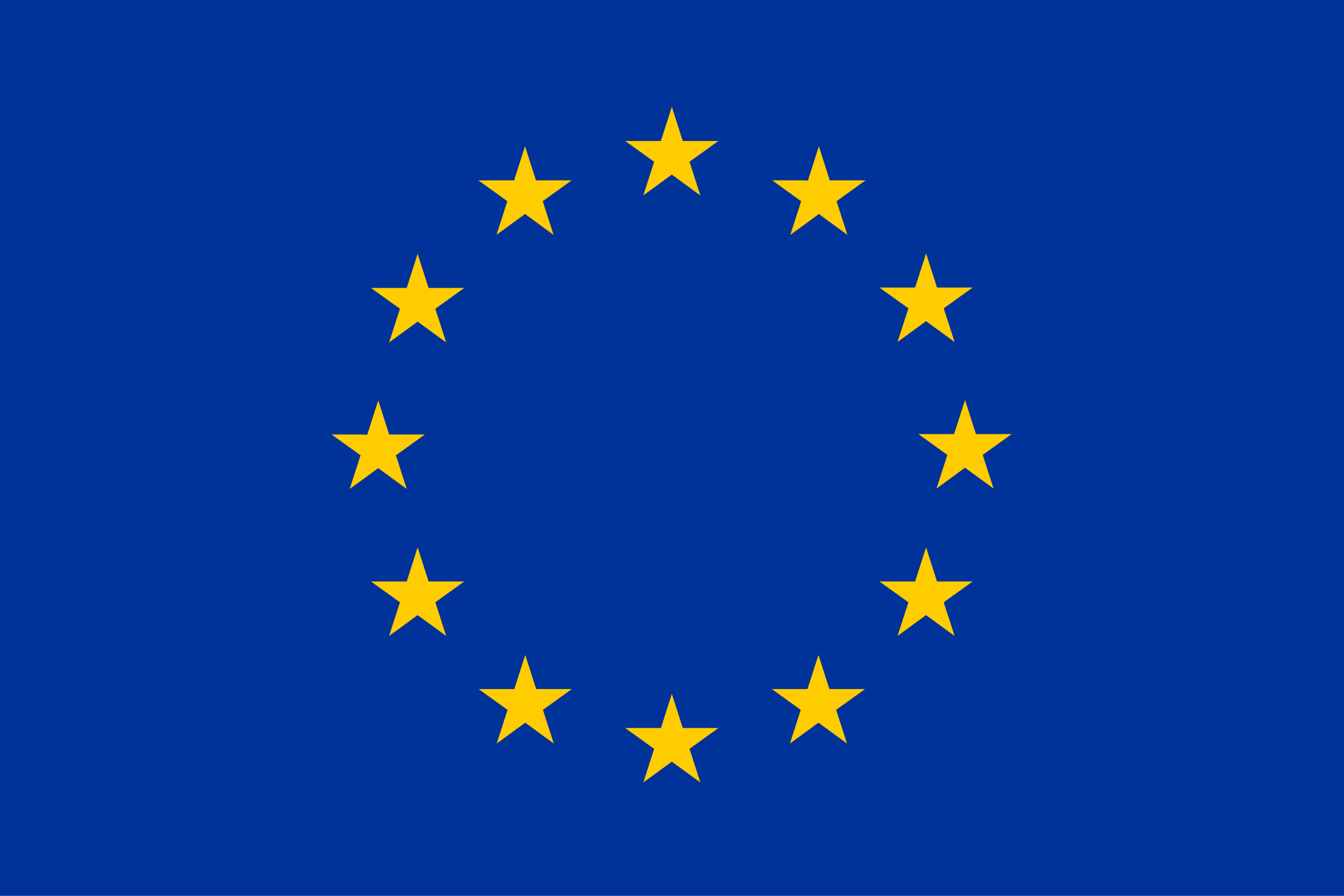 52